[Speaker Notes: Alexis]
2024 - 2025 Program Informational
November 2024
Program Team Introductions 
Mentorship Program Overview
Application Information 
Questions and Next Steps
[Speaker Notes: Alexis]
Program Team
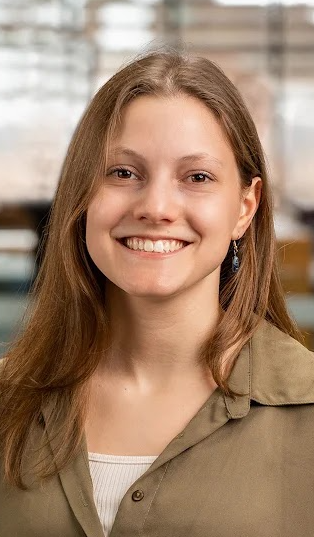 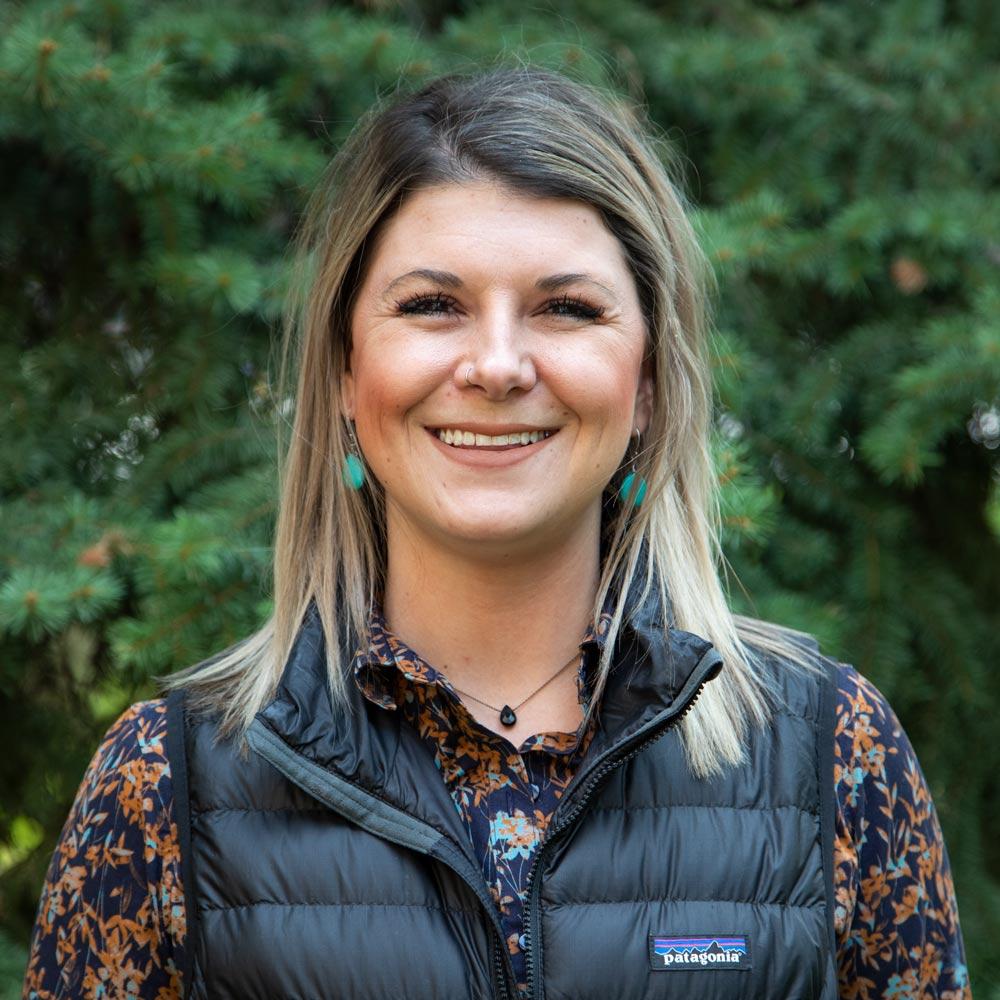 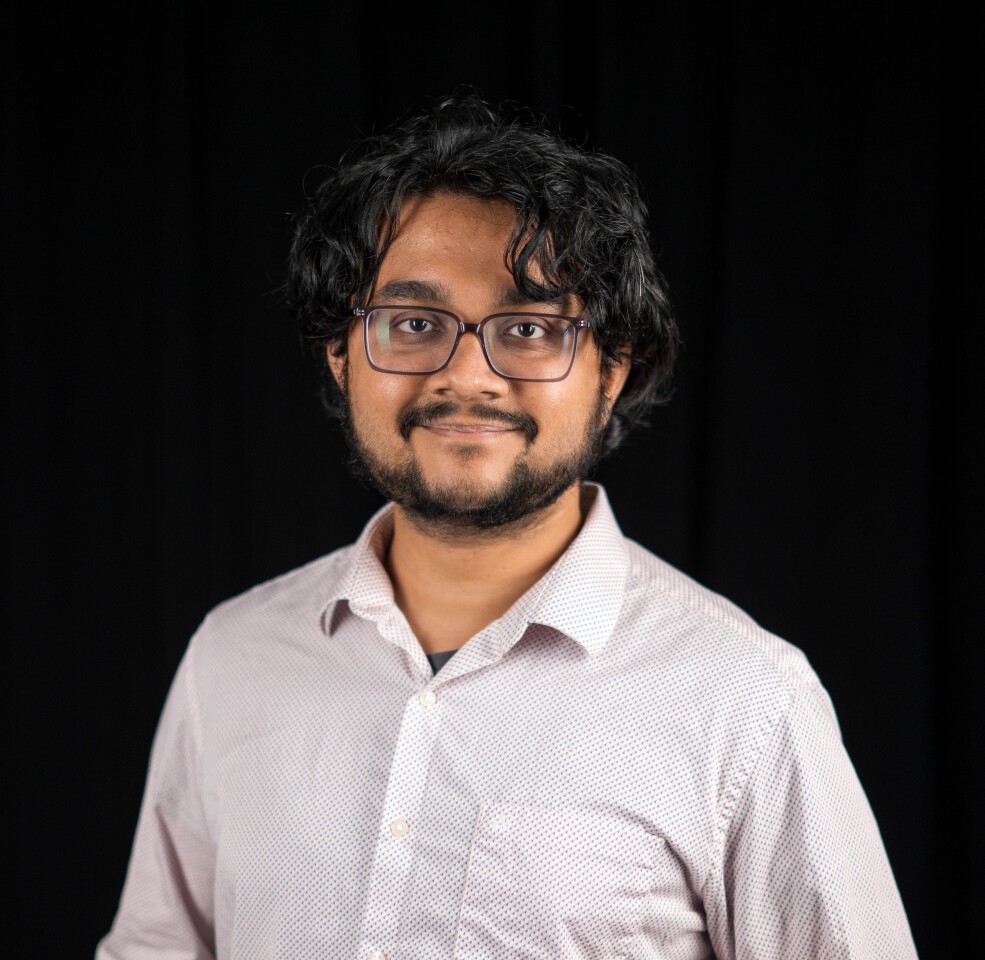 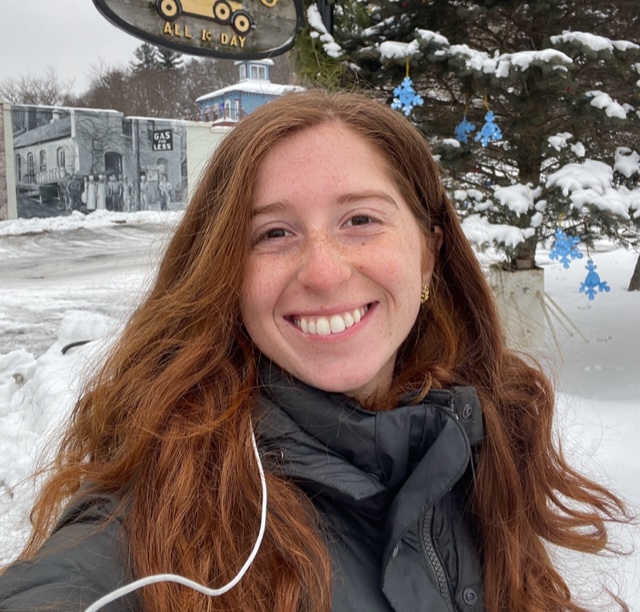 Angelina DeBenedet
Program Coordinator
ASAP
Tamera Breidenbach
Junior Environmental Scientist 
Colorado State University
Alexis Monti
Climate Resiliency Specialist
Wild Rivers Conservancy
Varun Bhat
PhD Candidate
Worcester Polytechnic Institute
[Speaker Notes: Alexis]
2025
Mentorship
Program 
Overview
[Speaker Notes: Alexis]
Mentorship Program Overview
Nine month framework to:
Expand participant social networks 
Assist mentees in developing adaptation skills 
Connect emerging professionals with experienced members
Create a space to solve challenges together
Foster a safe community to grow with
With support and guidance from the ASAP Mentorship Program Team
[Speaker Notes: Alexis]
Roles and Responsibilities - Mentee Led
Roles
Mentees
Lead the mentoring relationship
Drive interactions by defining personal goals and setting discussion topics
Schedule and set up one-on-one calls
Complete “Mentorship Profile”
Mentors
Support mentee’s pursuit of their goals and interests
Share knowledge, resources, advice and contacts
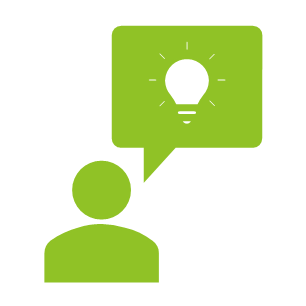 [Speaker Notes: Alexis]
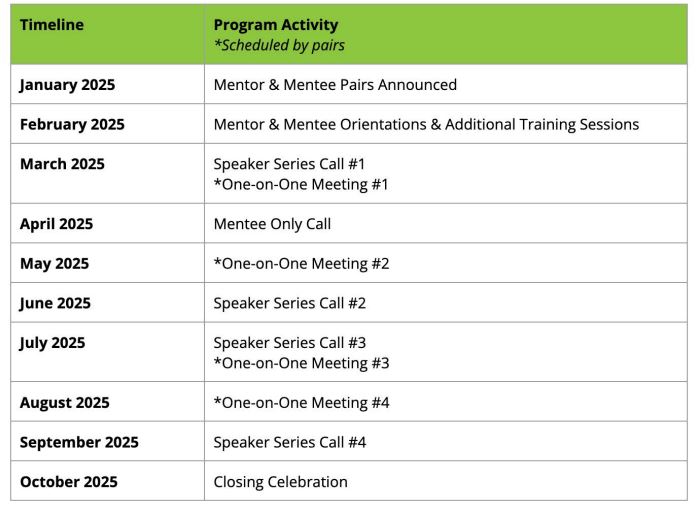 Program Timeline
[Speaker Notes: Alexis]
Mentor-Mentee Pairing - UPDATED PROGRAM ELEMENT
Updated pairing process

No kick-off social
Based on interest/career level rather than specific individualized selection
Broadens ability to connect with others based on strategic pairing process 
Questions to application will allow Program team to pair based on interest and other elements
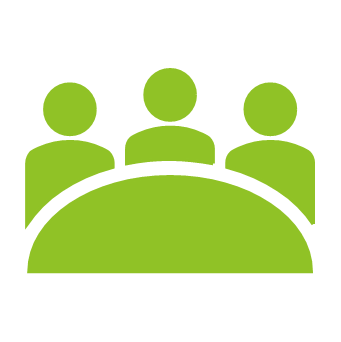 [Speaker Notes: Varun]
One-on-One Calls - REQUIRED
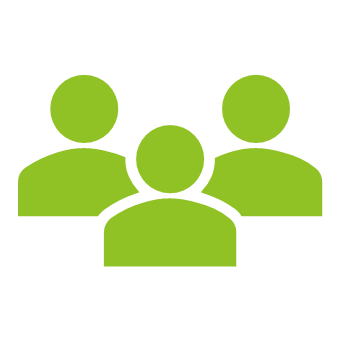 Four (4) One-on-One Calls
March, May, July, August 

Scheduled calls between mentee-mentor
Allows mentor groups to connect and get to know each other
Call content will vary based on mentee’s needs, e.g.,
Collaborate or provide feedback on a project
Review the structure of resume or provide interview tips
Brainstorm solutions to a challenge mentees are currently facing
[Speaker Notes: Varun]
Mentee Only Call - REQUIRED
One call in April

Mentees exchange questions with each other and program team
Connect mentees to learn with peers
Ensure mentees have what they need to be successful in the Program
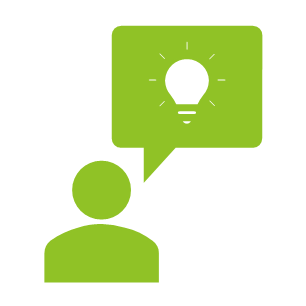 [Speaker Notes: Varun]
Speaker Series Calls- NEW PROGRAM ELEMENT
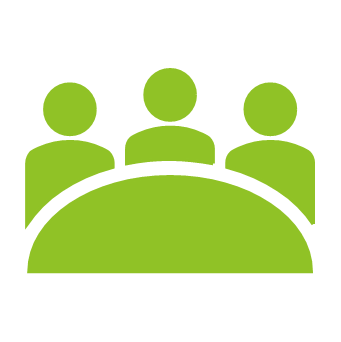 Three Panel Discussions
March, June, July, Sept  

In place of cross-cohort calls
Invited speakers from ASAP’s network build stronger connections across members
Features professional development topics decided on by program participants
Opportunity for networking
*Have a topic you’d 
like to discuss? Let us know!  *
[Speaker Notes: Varun]
Celebration Call - NEW PROGRAM ELEMENT
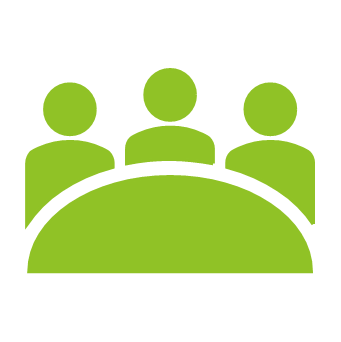 Final Mentorship Program Call
October  

Final call to celebrate the completion of the program 
Submit final survey/feedback
Awarding of program certificates
[Speaker Notes: Varun]
Application Information
[Speaker Notes: Angelina]
DEADLINE FOR APPLYING - DECEMBER 13, 2024 (11:59 ET)
What information do mentors need to give?

Personal information (contact info, name, preferred pronouns, location, timezone)
Previous experience as a mentor (past years of experience, working sector or region)
What are you hoping to get out of the program?
What is your maximum capacity of mentees?
Speaker Series topics of interest
Resume
Mentors
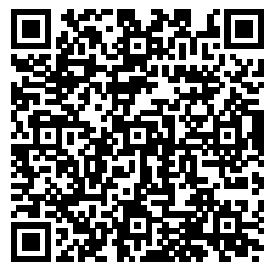 [Speaker Notes: Angelina]
DEADLINE FOR APPLYING - DECEMBER 13, 2024 (11:59 ET)
What information do mentees need to give?

Personal information (contact info, name, preferred pronouns, location, timezone)
Where are you in your adaptation journey? (aspiring graduate, junior level, shifting careers)
What are you hoping to get out of the program?
What do you look for in a mentor?
What adaptation topics interest you?
Resume
Mentees
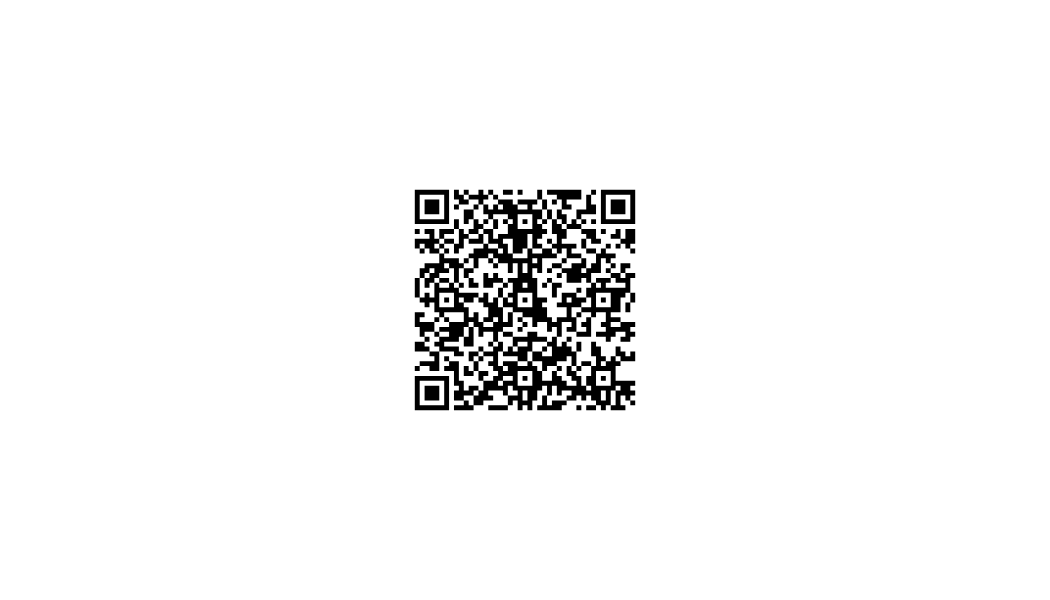 [Speaker Notes: Angelina]
Orientation & Trainings
Group orientations for mentors and mentees 
Mentoring relationships
Coordination tips
Training on cultural humility
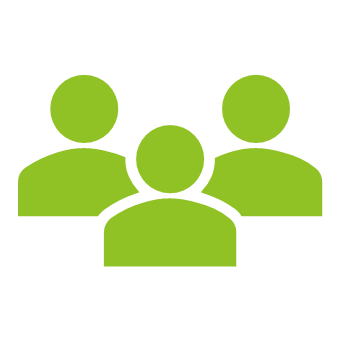 [Speaker Notes: Angelina]
Get involved with ASAP!
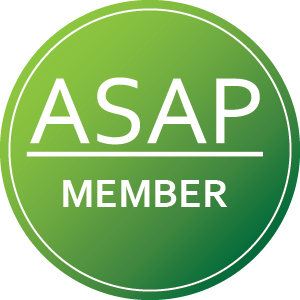 Join a monthly peer-learning group call! See calendar here.
Follow our Network News and Jobs/Ops newsletters to learn more about professional development, training, and publication updates.
Connect with us on Slack and join the #mentorship2024-2025 channel!
https://adaptationprofessionals.org/join-us/
info@adaptpros.org
https://adaptationprofessionals.org/
[Speaker Notes: Angelina]
Contact:

Angelina DeBenedet - adebenedet@adaptpros.org
Tamera Breidenbach - tbreiden@colostate.edu
Varun Bhat - vpbhat@wpi.edu
Alexis Monti - amonti9114@gmail.com
Questions or feedback?
Thank you for your interest in the 2025 ASAP Mentorship program!
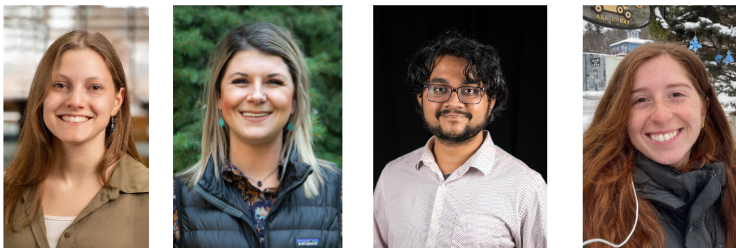 [Speaker Notes: Angelina]